1. Читаем лекцию, конспект в тетрадь написать2. Выбрать любого немецкого философа 19века (не из лекции) и сделать про него презентацию (биография и основные философские идеи)
НЕМЕЦКАЯ КЛАССИЧЕСКАЯ ФИЛОСОФИЯ
Основы философии
Немецкая классическая философия
Подарила миру 5 величайших имён, которые вошли в «золотой фонд» мировой философии:
Иммануил Кант
Иоганн Готлиб Фихте
Фридрих Вильгельм Йозеф Шеллинг
Георг Вильгельм Фридрих Гегель
Людвиг Андреас фон Фейербах
Особенности немецкой классической философии:
схожее понимание всеми авторами роли философии: философия – это критическая совесть культуры, это саморефлексия человека. Гегель подчеркивал: «Философия есть современная ей эпоха, постигнутая в мышлении»;
    универсализм, энциклопедизм и системность философских построений в сочетании с внутренней дифференциацией;
    разработка диалектического метода мышления и познания;
    перенос центра внимания с анализа природы (объекта) на исследование самого человека как субъекта, человеческого мира и истории. При этом
    человек рассматривается в контексте культуры;
утверждение принципа свободы и других гуманистических ценностей.
ИММАНУИЛ КАНТ (1724 – 1804)
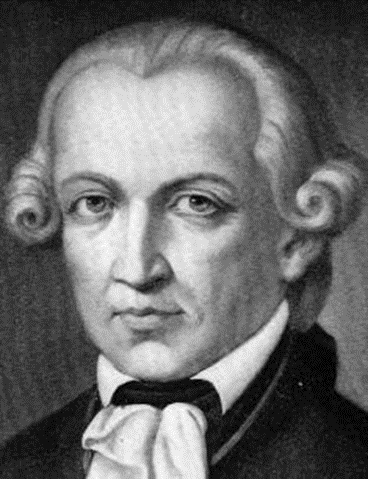 Основоположник немецкой классической философии
Первый из философов нового времени осознанно подошел к учению о категориях:
 

“Мы не можем мыслить ни одного предмета иначе, как с помощью категорий”.
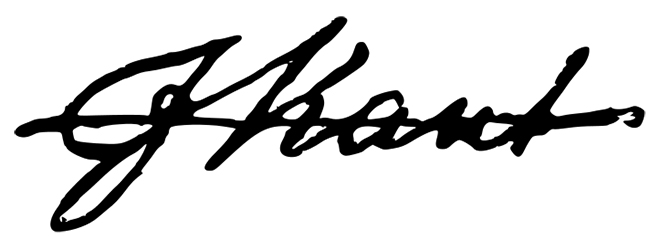 Философия Канта
1. Докритический период (1724-1770)
(Кант – ученый, изучающий природу. Космологический трактат «Всеобщая естественная история и теория неба»)

2. Критический период (1770-1804)
(Кант – философ идеалист и агностик, пытается преодолеть механистичность и созерцательность в понимании взаимосвязи субъекта и объекта познания («Критика чистого разума»), разрабатывает новое понимание нравственности («Критика практического разума») и решает проблемы эстетики («Критика способности суждения»).
Докритический период:
-Выдвинул гипотезу о возникновении Солнечной системы (теория Канта-Лапласа);

Разработал теории различных физических явлений (приливов и отливов, ветра и др.);

Изучал проблемы развития жизни;

- Выступил против духовидения и других проявлений мистики.
Философия, по И. Канту, должна сосредоточиться на решении трёх вопросов:
 «Что я могу знать?»,
 «Что я должен  делать?»,   
 «На  что  я  могу  надеяться?», «Почему природа целесообразна?» 
 из   решения   которых   вытекает   решение   главной проблемы: 
«Что Я есть такое – человек?».      
В целом  его философия характеризуется как «трансцендентальный идеализм» (от лат. «трансцендере» –  выходящий за пределы опыта), поскольку ее основные понятия и принципы носят внеопытный, по сути божественный характер и постигаются прежде всего интуитивно.
Мир имеет начало во времени и ограничен в пространстве
Ограниченность пространства
Мир не имеет начала во времени и безграничен
Существуют только простые элементы и то, что состоит из простых
Простое и
сложное
В мире нет ничего простого
Антиномии
Существует не только причинность по законам природы, но и свобода
Критика чистого разума И. Канта
Свобода и
причинность
Свободы не существует. Все в мире совершается в силу строгой причинности по законам природы
Есть Бог – безусловно необходимое существо, причина всего сущего
Наличие
Бога
Бога нет. Нет никакого абсолютно необходимого существа – причины всего сущего
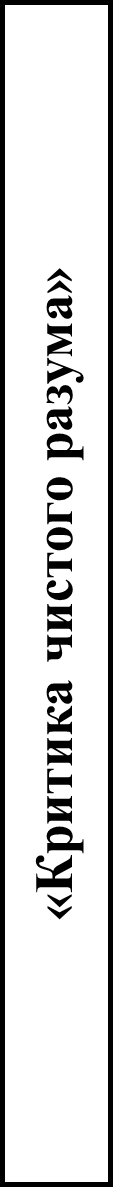 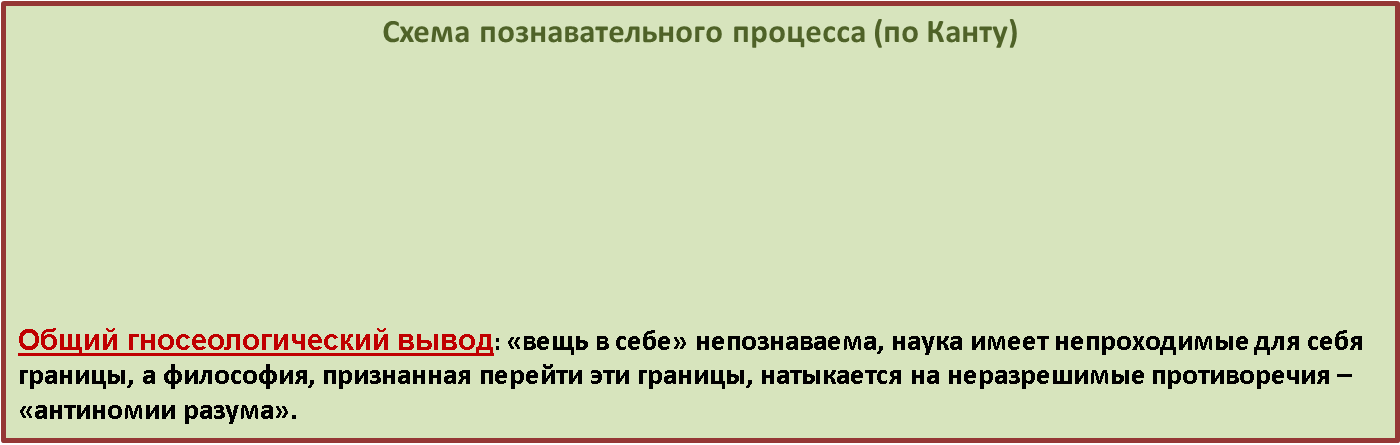 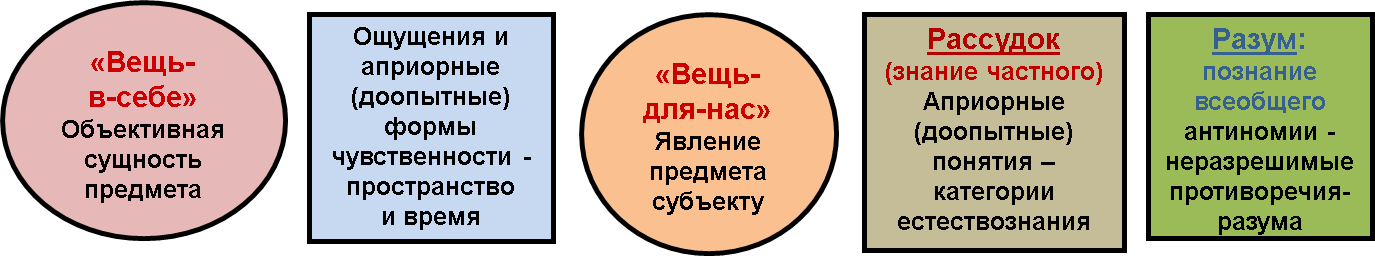 «КРИТИКА ПРАКТИЧЕСКОГО РАЗУМА»
Категорический императив (безусловное требование нравственного поведения)  имеет 2 формулировки:
1) Поступай всегда так, чтобы максима твоей воли могла иметь силу принципа всеобщего закона;
2) Поступай так, чтобы в своем лице и в другом человеке всегда видеть цель, но никогда только средство.
«КРИТИКА  СПОСОБНОСТИ  СУЖДЕНИЯ»
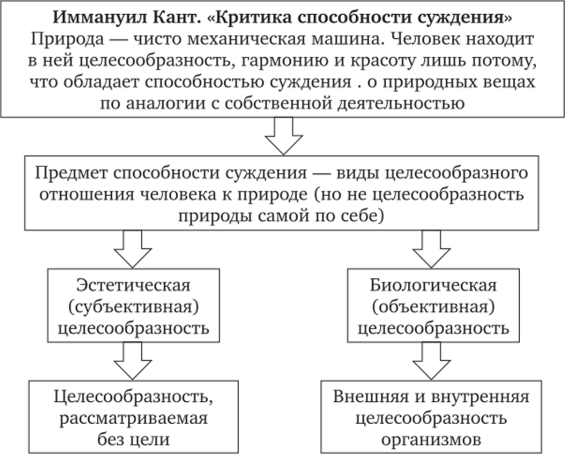 Иоганн Готлиб Фихте (1762–1814)
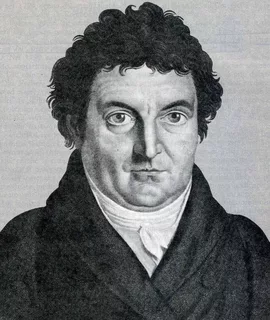 Внес большой вклад в разработку концепции субъективного идеализма, согласно которой единственной и главной реальностью для человека является он сам, его сознание (так называемая «Я – концепция»)
Автор знаменитого изречения 
    «Я – это вечная свобода и творческая    активность!»
«Наукоучение» Фихте.Пытался вывести все разнообразие форм познания только из сознания.
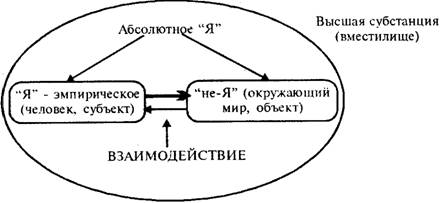 Фридрих Вильгельм Йозеф фон Шеллинг (1775-1854)
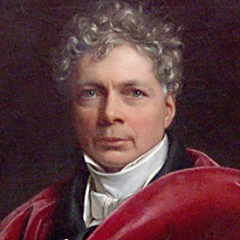 Главным понятием его философии можно считать идею свободы, которую он последовательно в течение всей своей жизни искал сначала в природе, затем в творчестве личности и, наконец, в природе божественного творения.
Прежние концепции объяснения природы неистинны, поскольку субъективные идеалисты и Фихте природу выводят из сознания человека, а во всех остальных теориях (теория субстанции Спинозы и др.) дается ограничительное толкование природы, то есть философы пытаются «втиснуть» природу в какие-либо рамки.
Природа есть единство субъективного и объективного, вечный разум.
Природа есть «абсолютное» - первопричина и первоначало всего, охватывающее все остальное.
Природа есть целостный организм, обладающий одушевленностью (едины живая и неживая природа, материя, поле, свет).
Движущей силой природы является ее полярность – наличие внутренних противоположностей и их  взаимодействие (например, полюса магнита, плюсовые и минусовые заряды электричества, объективное и субъективное).
Натурфилософия Ф. Шеллинга
Материя и дух едины и являются свойствами природы, различными состояниями абсолютного разума.
Георг Вильгельм Фридрих Гегель (1770-1831)
Вершина немецкой классической  философии
	Исходный принцип его философии  –  конкретное тождество  мышления  и  бытия  на  основе  первичности первого.  
	
Является  автором  концепции «абсолютного идеализма», который  может  быть  охарактеризован как панлогизм («Всё действительное –  разумно,  все  разумное – действительно»).
	 
Создатель  теоретической  диалектики  как учения о саморазвитии,  разработчик её  основных категорий, законов  и  принципов  (хотя  и  на  объективно-идеалистической основе). 
Основные произведения: «Феноменология духа», «Наука логики», «Философская пропедевтика»
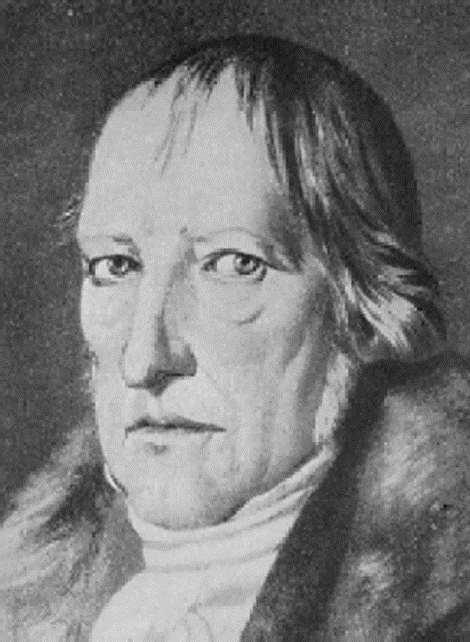 Абсолютная идея - это:
• единственно существующая подлинная реальность;
• первопричина всего окружающего мира, его предметов и явлений
• Мировой дух, обладающий самосознанием и способностью творить
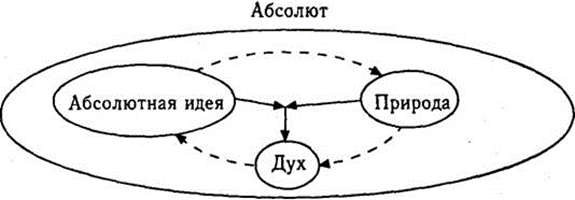 В процессе своего диалектического саморазвития "идея" Гегеля проходит три основных этапа.
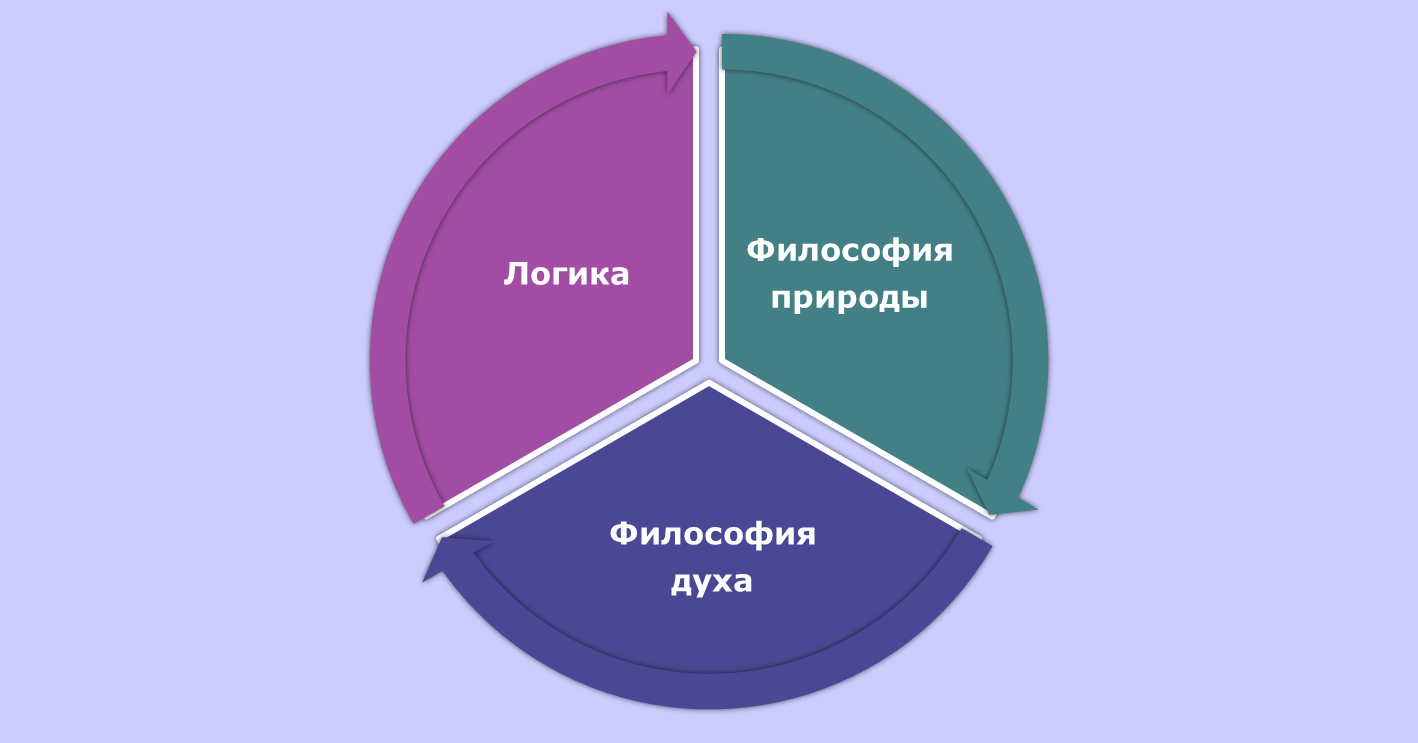 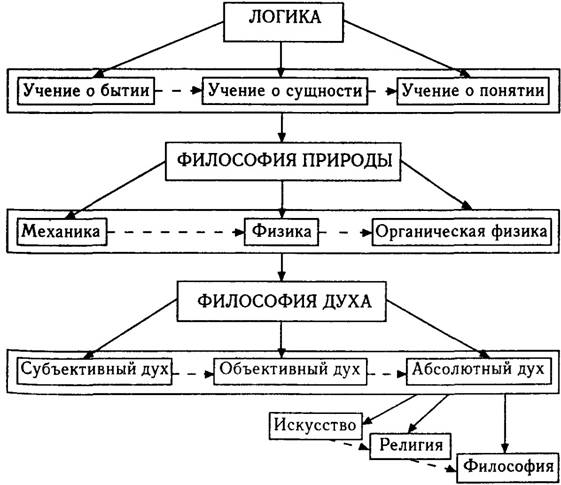 Высшим началом логики и мышления служит положение о тождестве бытия и разума
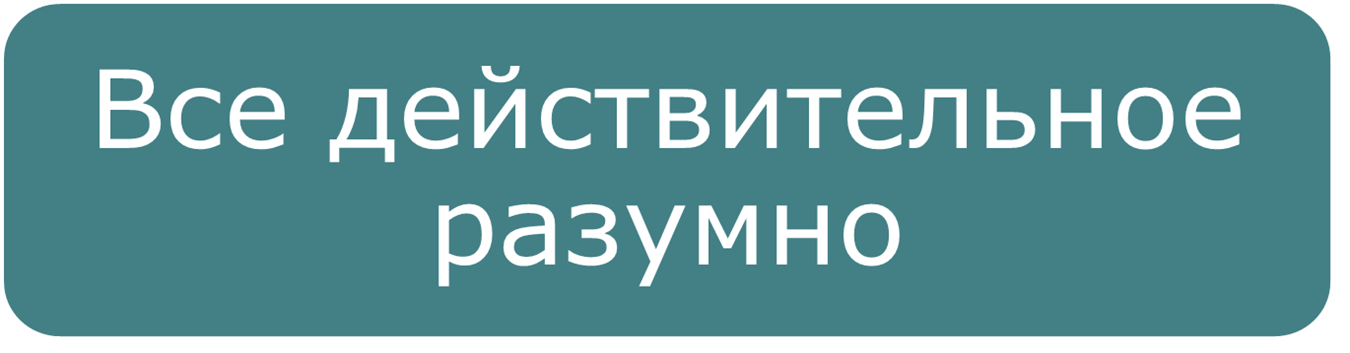 Все действительное разумно
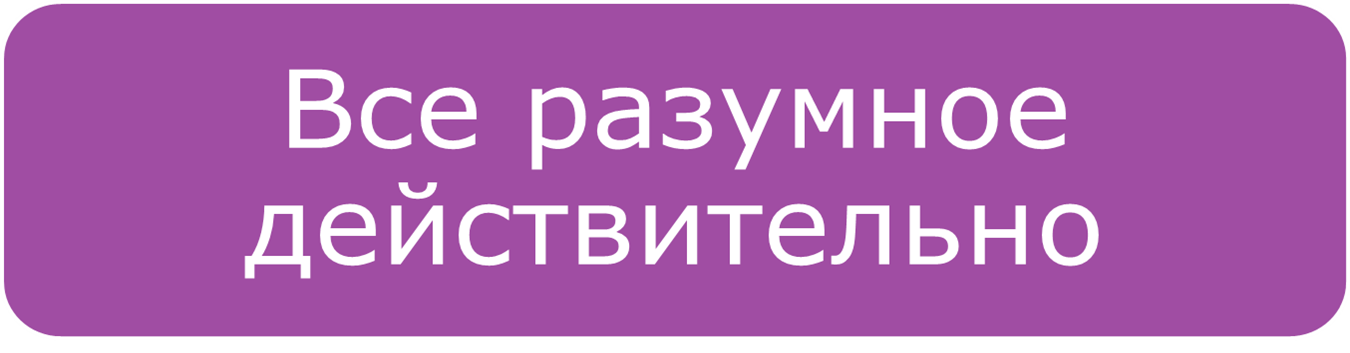 Любое развитие происходит по схеме (триада)
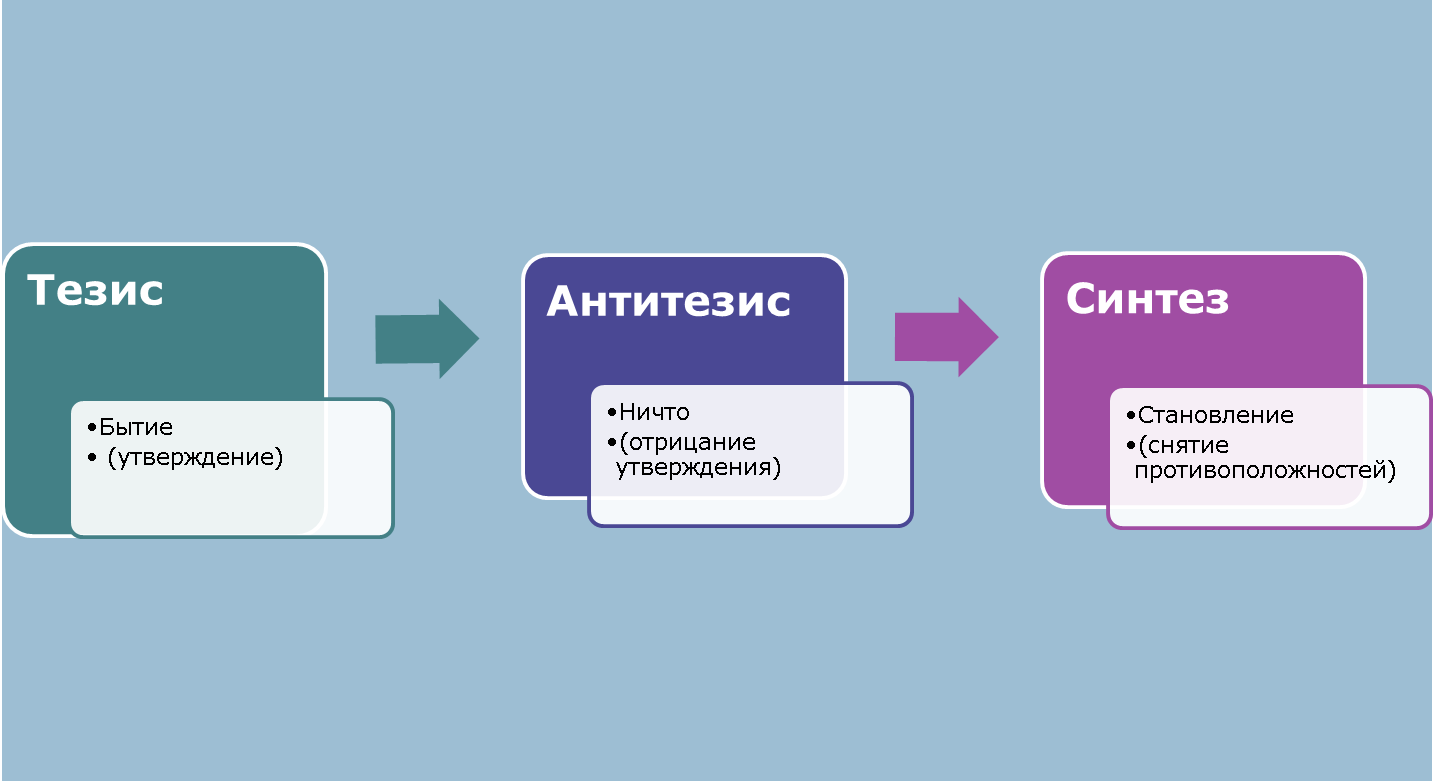 Подвергнув глубокой и основательной критике метафизический метод, Гегель сформулировал законы диалектики.
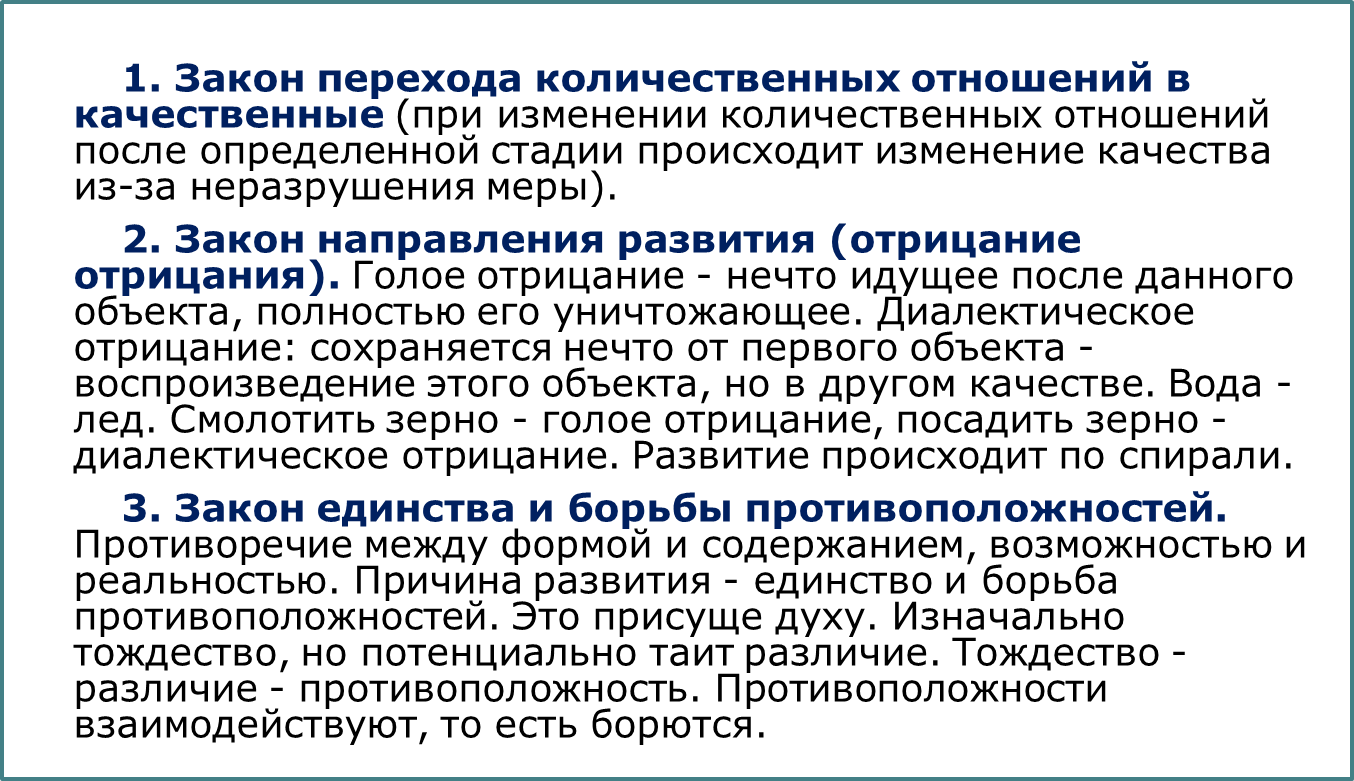 Людвиг Андреас фон Фейербах(1804 – 1872)
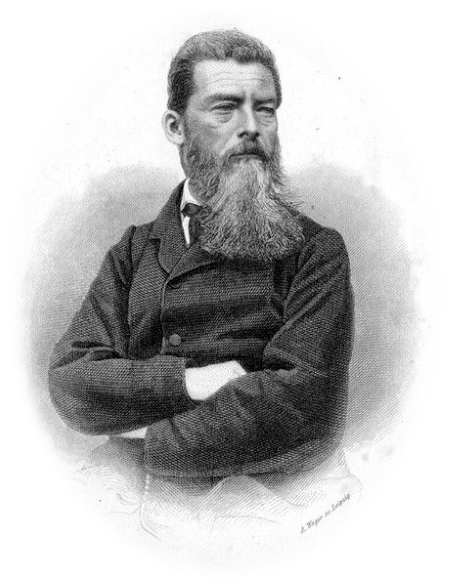 Философию Фейербаха называют антропологической, антропологическим материализмом или натурализмом. Природу он рассматривал через призму отношения к ней человека.

Главное сочинение Фейербаха – “Сущность христианства”.
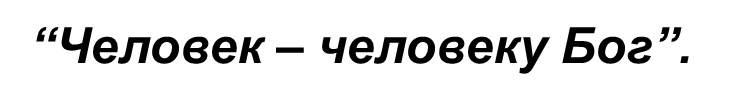 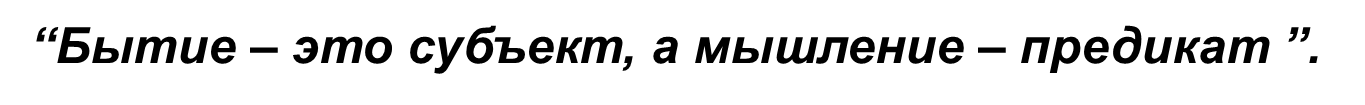 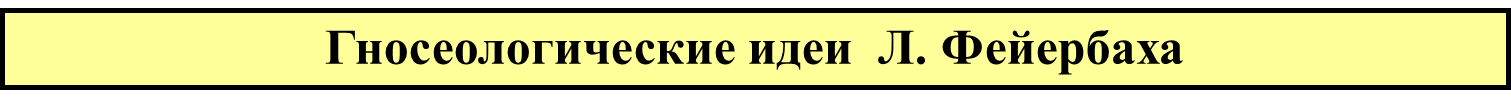 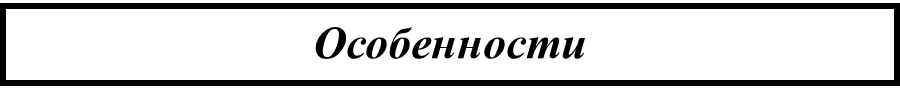 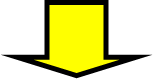 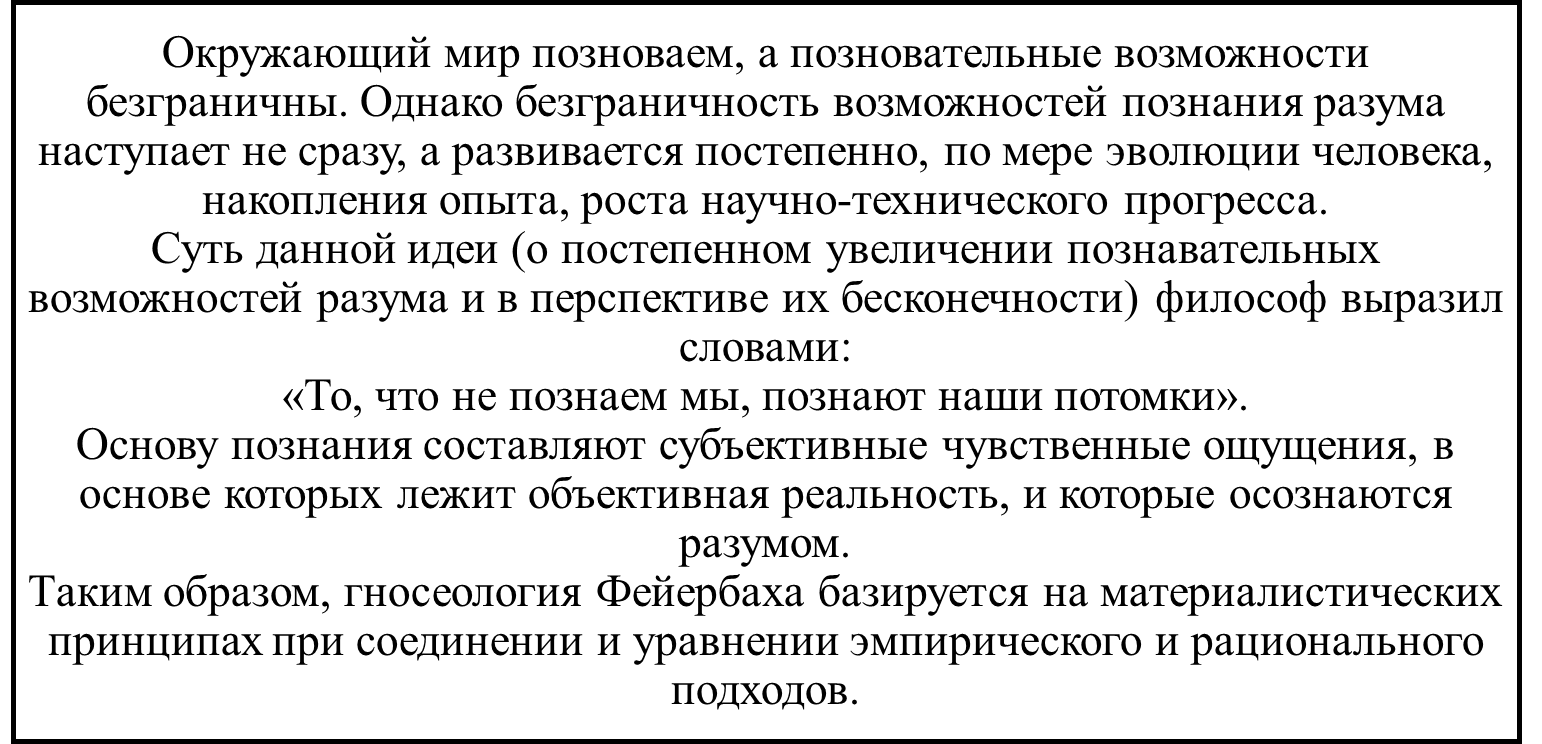 Смыслом жизни человека должно стать стремление к счастью.
Человек – уникальное биологическое существо, наделенное волей, разумом, чувствами, желаниями.
Основой связей между людьми в обществе, стержнем общества должна стать религия.
Социально-политические взгляды 
Фейербаха
(обусловлены его 
антропологической философией)
Данная религия должна быть основана не на вере в выдуманное сверхъестественное существо – в Бога, а на иных принципах.
Необходимо отбросить традиционную религию (христианство, мусульманство и т.д.) и заменить ее религией любви людей друг к другу и религией любви внутри семьи как наиболее отвечающей природе человека
Полнокровная реализация человеком своего «Я» возможна только во взаимодействии с «Ты» (т. е. другими людьми) – человек может жить только в обществе.